eBaja
Octavio Duran – Budget Liason​
Brendon Jameson  - CAD / Manufacturing Engineer​
Benjamin Plis - Test Engineer​
Abriana Romero - Project Manager​
Jared Walker - Logistics​
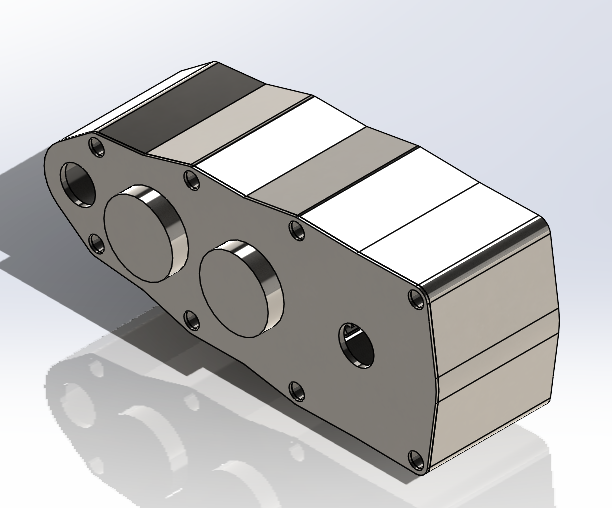 Design Efforts
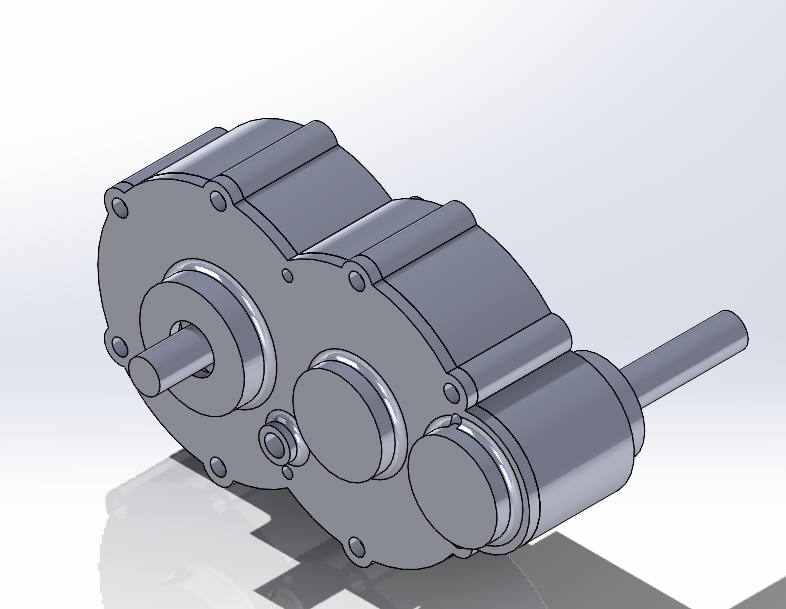 Brendon Jameson 21F13​​
03/01/22
Purchasing Plan
BUDGET: $3,650
REMAINING BALANCE: $981.45
ALREADY PURCHASED
NEED TO PURCHASE
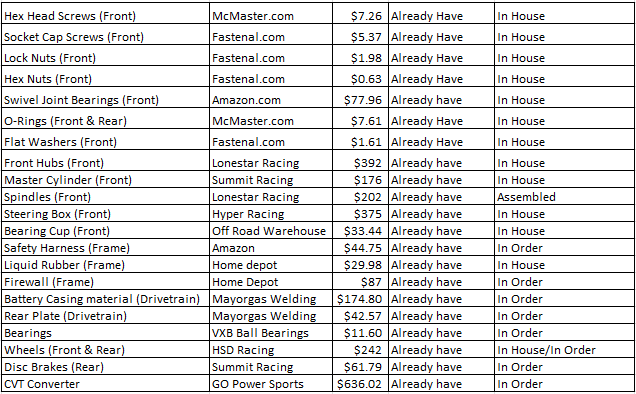 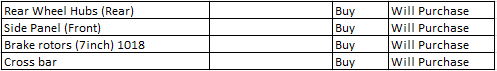 Octavio Duran 21F13​​
03/01/22
Manufacturing Plan
Abriana Romero 21F13​​
03/01/22
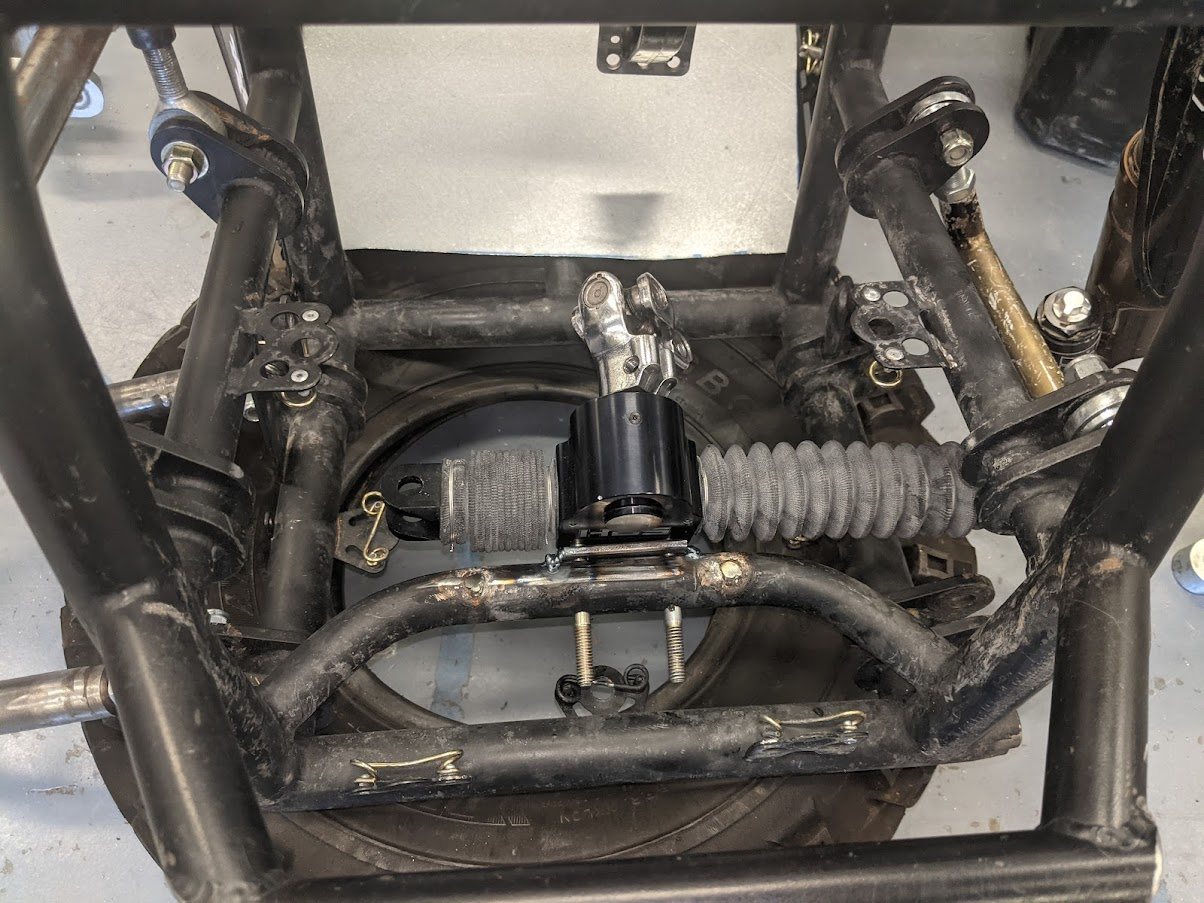 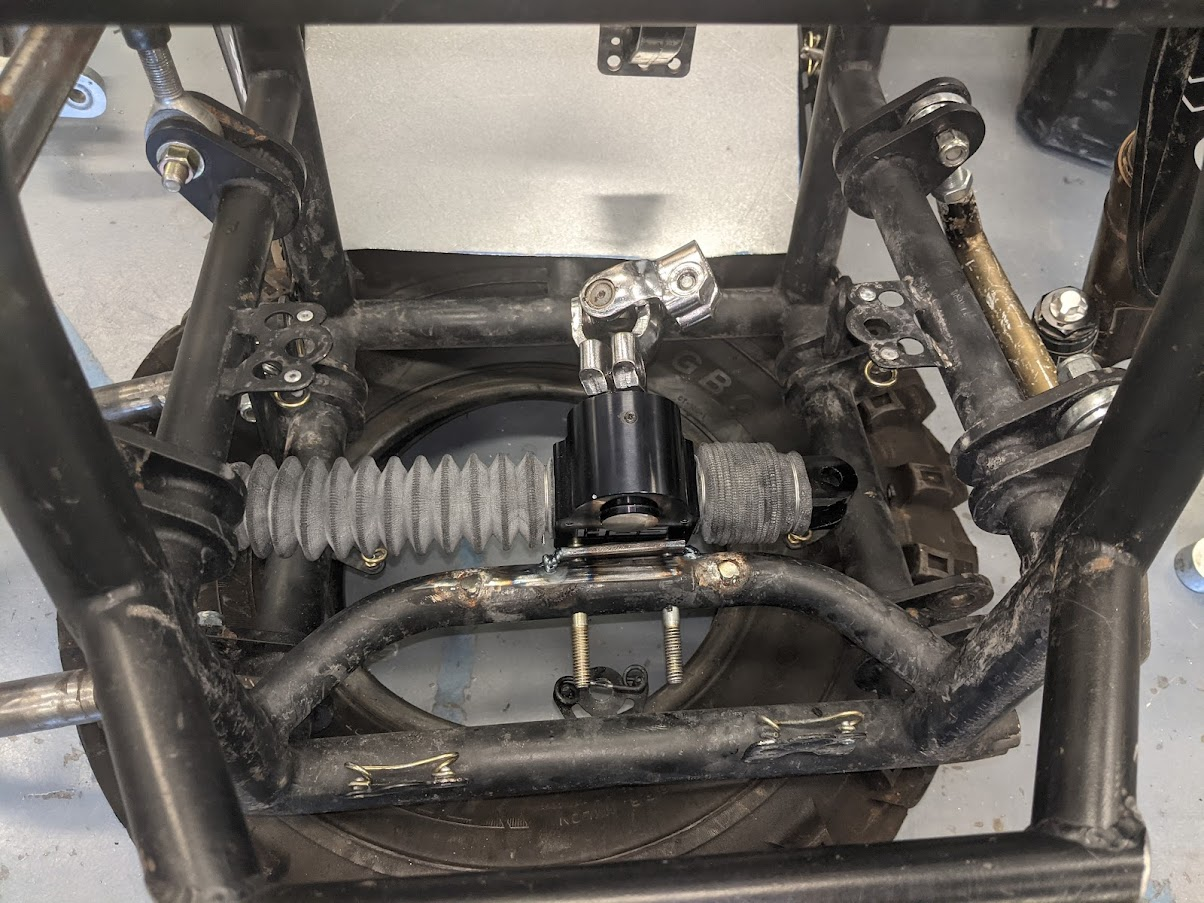 Demonstration
Benjamin Plis 21F13​
03/01/22
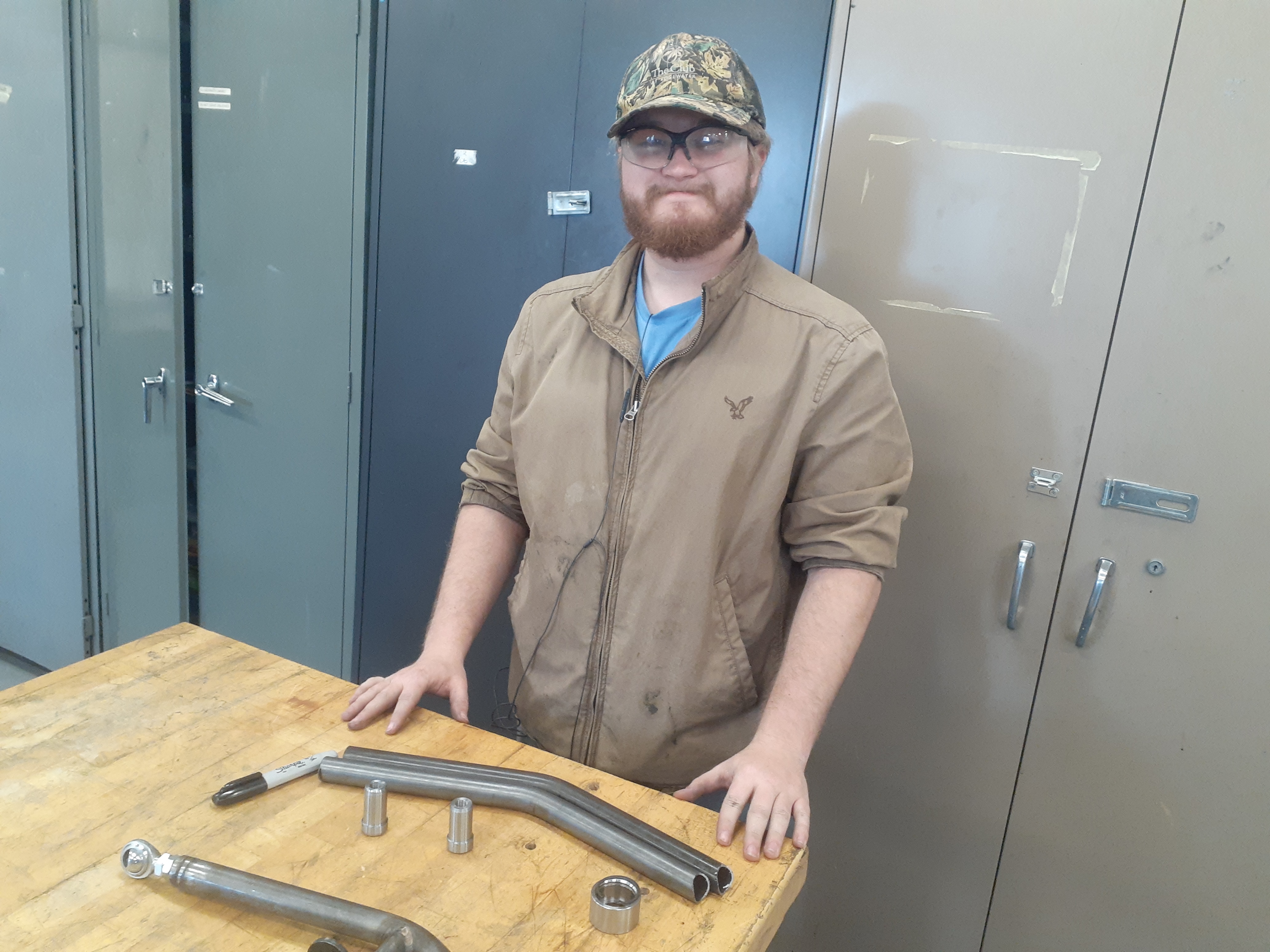 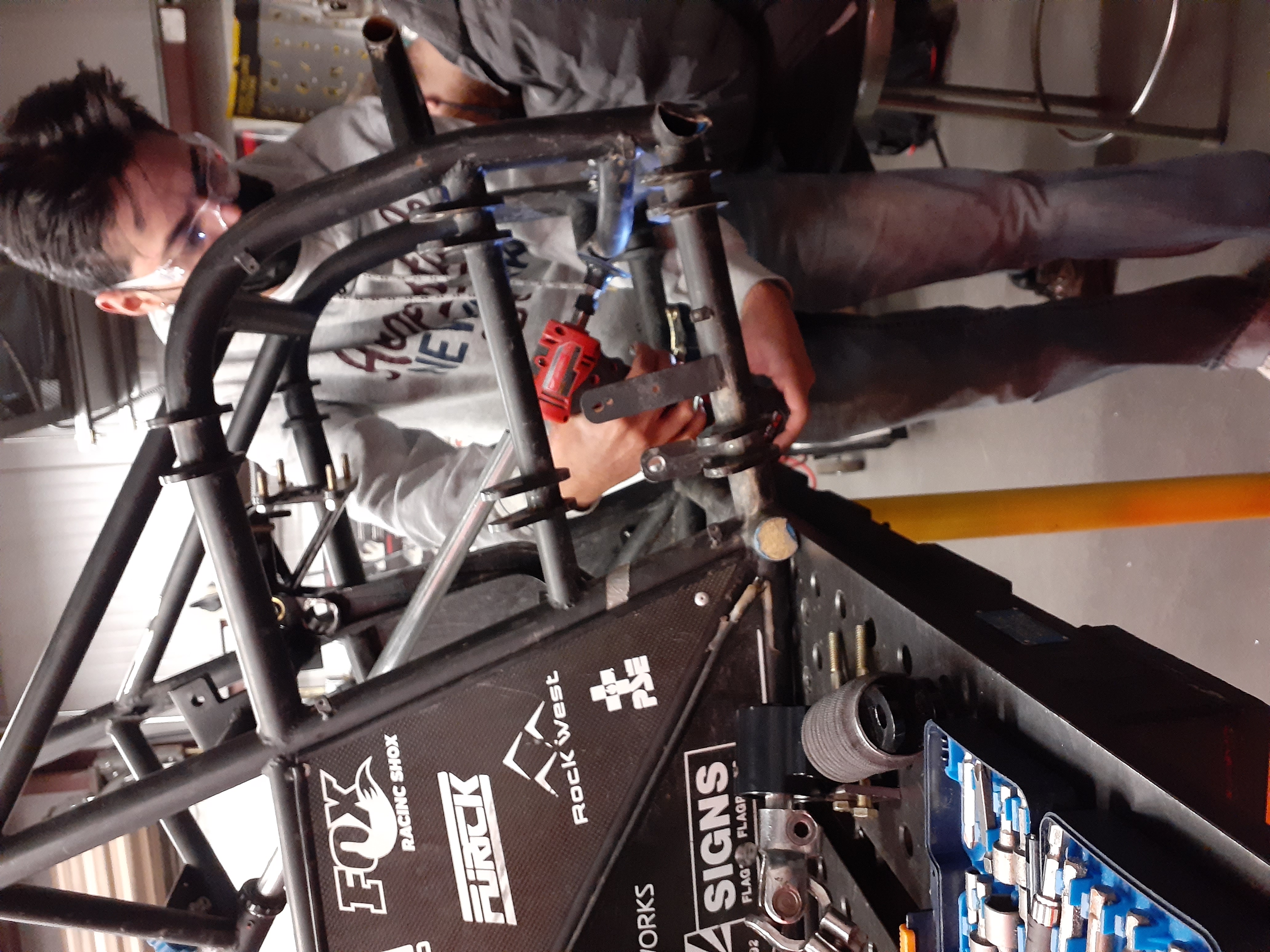 Demonstration
Jared Walker 21F13​​
03/01/22
DEMONSTRATION
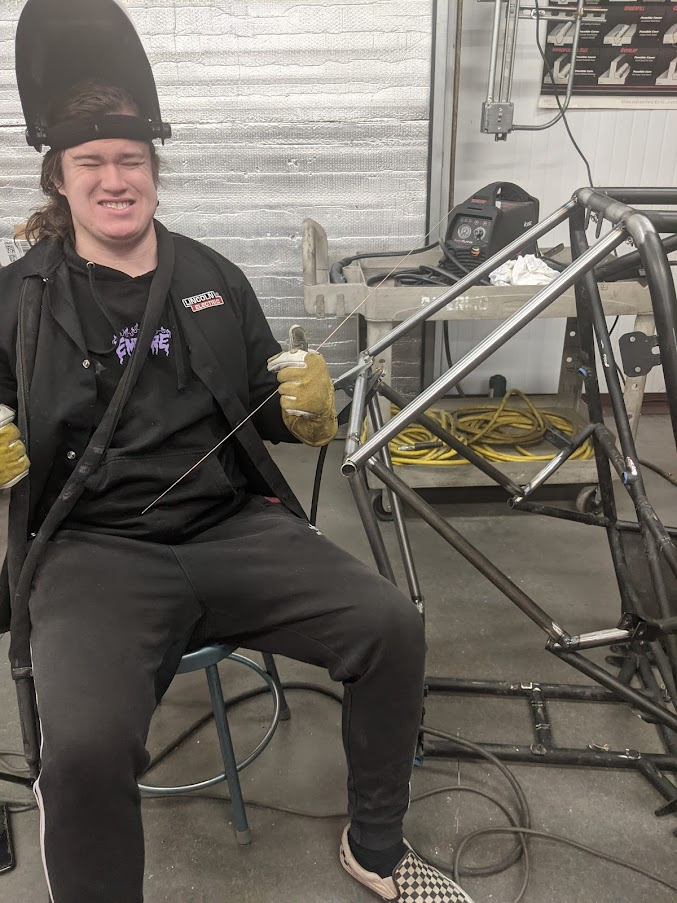 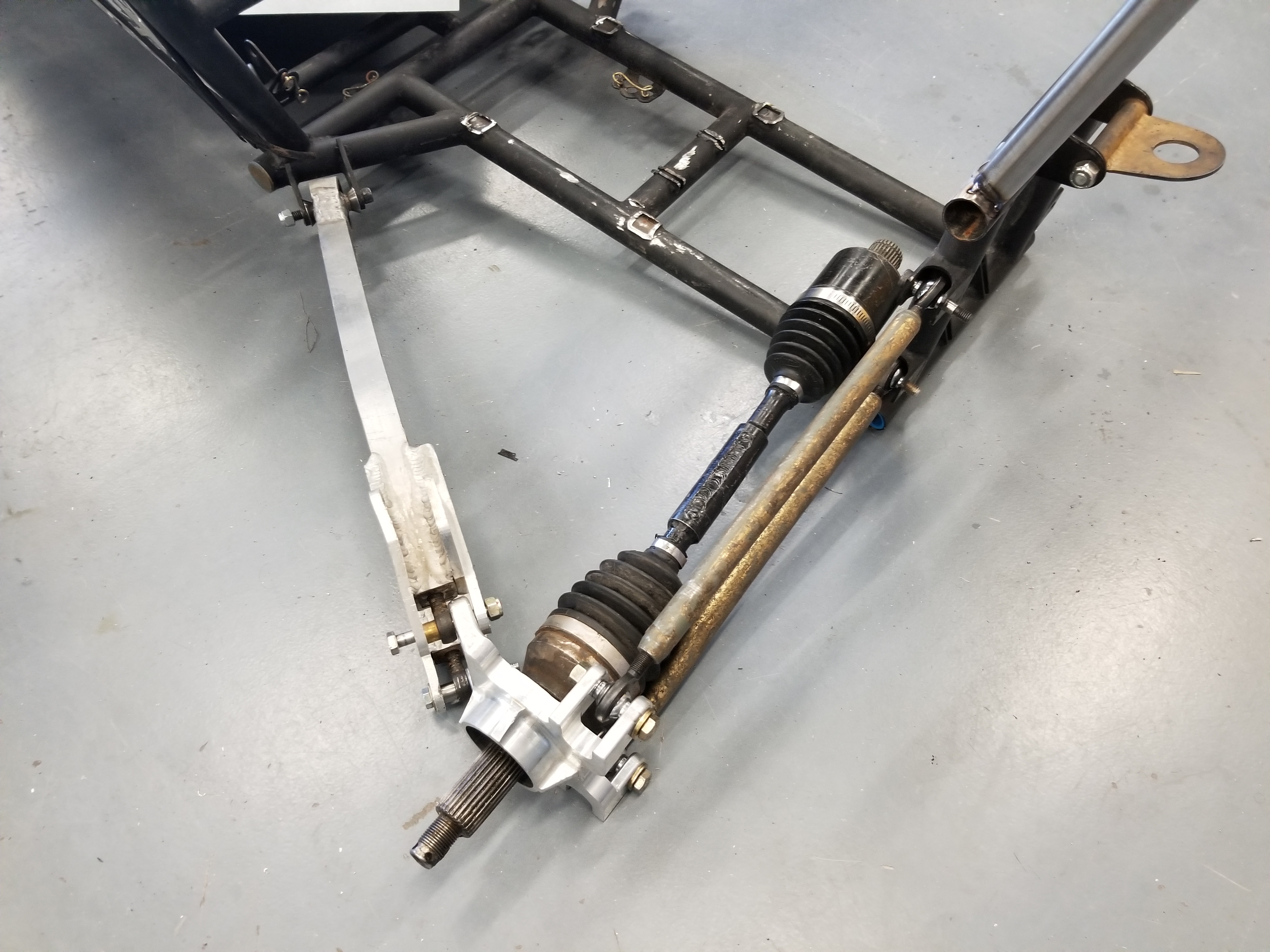 Abriana Romero 21F13
03/01/22
Demonstration - Steering
Benjamin Plis, Jared Walker 21F13​​
03/01/22
Gantt Chart
Octavio Duran 21F13​
03/01/22
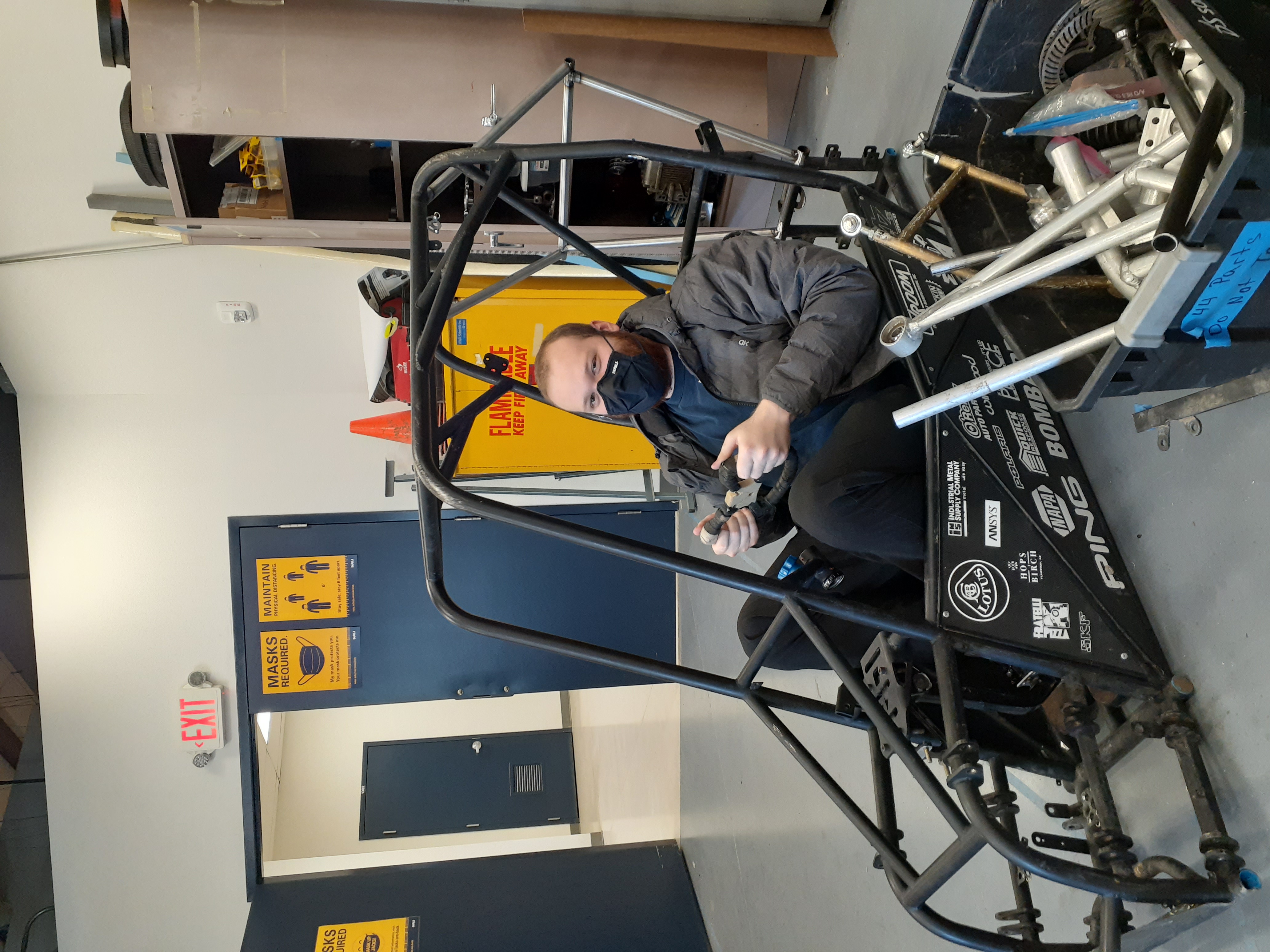 Questions?